Ύλη μαθήματος
Ευαγγελινού, Χ. (2021). Αθλητισμός για Άτομα με Αναπηρία. Στο Ν. Θεοδωράκης, (Επ.), Αθλητική Βιομηχανία: Επιχειρήσεις και Δραστηριότητες (Σελ. 365-400). Εκδόσεις Broken Hill Publishers LTD
Τι είναι Αναπηρία; Μοντέλα Αναπηρίας
Εκτιμάται πως το 15% του παγκοσμίου πληθυσμού ή ένα δις άνθρωποι έχουν κάποια αναπηρία, με το μεγαλύτερο ποσοστό αυτών να είναι γυναίκες, ηλικιωμένοι και άτομα που είναι κοινωνικό-οικονομικά ασθενέστερα (WHO, 2013). 

Τα άτομα με αναπηρία (ΑμεΑ) αποτελούν μια ομάδα ανθρώπων με ένα ευρύ φάσμα αναγκών.

Τι είναι όμως η αναπηρία; Η αναπηρία είναι μια έννοια σύνθετη, δυναμική, πολυδιάστατη και αμφισβητούμενη.
Τι είναι Αναπηρία; Μοντέλα Αναπηρίας
Σύμφωνα με τον Παγκόσμιο Οργανισμό Υγείας (WHO, 2011) αναπηρία είναι οποιαδήποτε κατάσταση του σώματος ή του νου.
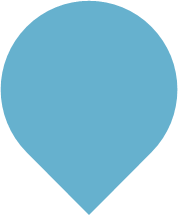 Γ. στους περιορισμούς συμμετοχής (participation restrictions) που αναφέρεται στη δυσκολία του ατόμου να αλληλοεπιδράσει με τον κόσμο γύρω του σε καθημερινές δραστηριότητες.
Α. βλάβη (impairment) αναφέρεται στη δομή ή τη λειτουργία του σώματος ενός ατόμου ή στη διανοητική λειτουργία.
Β. τον περιορισμό δραστηριότητας (activity limitation), στη δυσκολία του ατόμου με τη συγκεκριμένη κατάσταση-δυσκολία στην όραση, την ακοή, τη βάδιση ή την επίλυση προβλημάτων να ασκήσει ορισμένες δραστηριότητες.
Τι είναι Αναπηρία; Μοντέλα Αναπηρίας
Το πρώτο μοντέλο της αναπηρίας είναι το ιατρικό, σύμφωνα με το οποίο η αναπηρία ορίζεται ως κάθε είδους απόκλιση - σωματική, νοητική, ψυχολογική, αισθητηριακή από το «φυσιολογικό», άρα τα προβλήματα τοποθετούνται στο ίδιο το άτομο και η όποια διαχείρισή τους επικεντρώνεται στην ιατρική αποκατάσταση. 

Το δεύτερο, είναι το κοινωνικό μοντέλο, σύμφωνα με το οποίο η αναπηρία είναι πρόβλημα που δημιουργεί η ίδια η κοινωνία, άρα η διαχείριση των προβλημάτων της αναπηρίας επικεντρώνεται στην κοινωνική δράση και τις πρωτοβουλίες της πολιτείας. 

Ένα τρίτο μοντέλο, το οποίο ονομάζεται πολυδιάστατο ή οικολογικό, εισάγει μια πιο ισορροπημένη προσέγγιση, όπου εκτός από την αλληλεπίδραση μεταξύ των ατόμων και του κοινωνικού περιβάλλοντος, τα ίδια τα άτομα με ή χωρίς αναπηρία είναι υπεύθυνα για τις στάσεις τους που οδηγούν στον στιγματισμό (Forsyth et al., 2007. Shakespeare, 2006).
Αθλητισμός και Αναπηρία
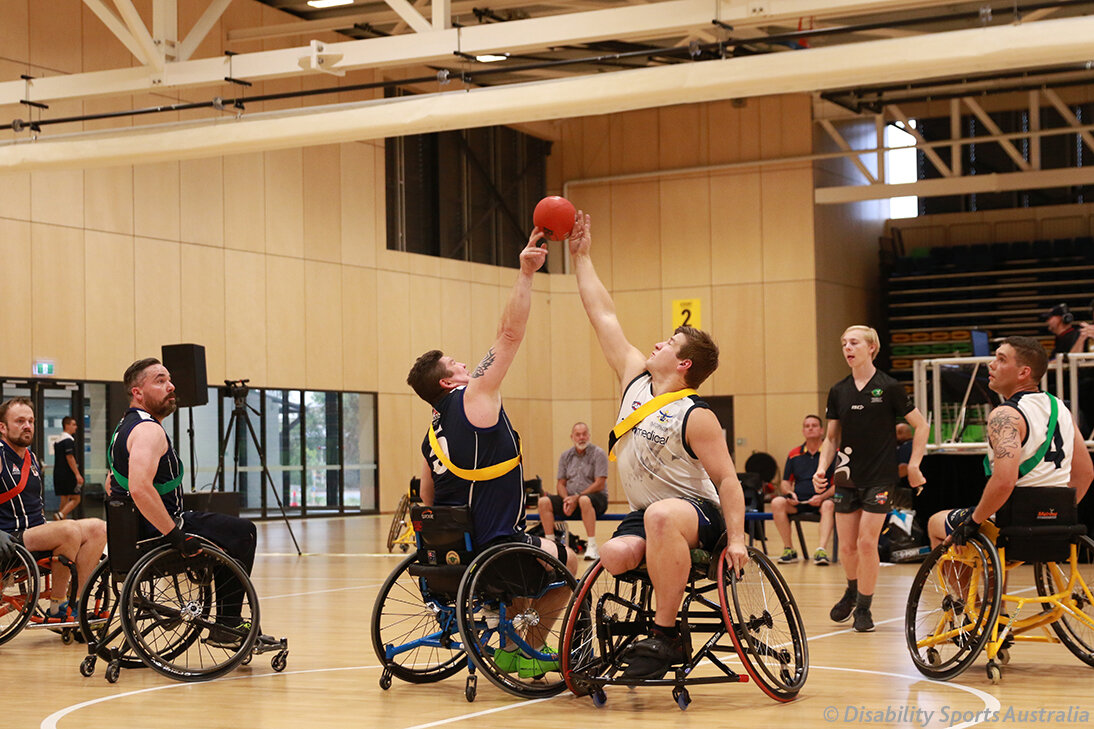 Ο αθλητισμός για ΑμεΑ (disability sport) ή προσαρμοσμένος αθλητισμός (adapted sports), είναι ένας όρος που αναφέρεται στον αθλητισμό που έχει σχεδιαστεί για τα ΑμεΑ ή ασκείται ειδικά από αυτούς.

Ο προσαρμοσμένος αθλητισμός, καλύπτει ένα ευρύ φάσμα κινητικών δραστηριοτήτων που υλοποιούνται από τα ΑμεΑ στο μάθημα της Φυσικής Αγωγής στο σχολείο (γενικό ή ειδικό), σε αθλητικούς συλλόγους όπου οι αθλητές εξασκούνται για λόγους αναψυχής σε δραστηριότητες ελεύθερου χρόνου ή σε συναγωνιστικές δραστηριότητες με στόχο τη συμμετοχή τους σε διεθνείς αγώνες.

Τα τελευταία χρόνια, ο προσαρμοσμένος αθλητισμός έχει αποκτήσει παγκόσμια δημοτικότητα εξ αιτίας της τεράστιας συνεισφοράς στο ψυχολογικό, γνωσιακό, κοινωνικό, κινητικό τομέα αλλά και γιατί έχει τη μοναδική ικανότητα να ξεπερνά τα γλωσσικά, πολιτιστικά και κοινωνικά εμπόδια, συμβάλλοντας στη μείωση του στίγματος και των διακρίσεων που σχετίζονται με την αναπηρία.
Αθλητισμός και Αναπηρία
Ο αθλητισμός συμβάλλει επίσης, στην προώθηση των αναπτυξιακών στόχων της χιλιετίας που έθεσαν τα Ηνωμένα Έθνη (https://www.un.org/en/about- us/universal-declaration-of-human-rights).

Σύμφωνα με τα Ηνωμένα Έθνη, οι αθλητικές ευκαιρίες μπορούν να βοηθήσουν, στην επίτευξη του στόχου της καθολικής πρωτοβάθμιας εκπαίδευσης, μειώνοντας το στίγμα που εμποδίζει τα παιδιά με αναπηρίες να φοιτήσουν στα γενικά σχολεία, να προωθήσει την ισότητα των φύλων ενδυναμώνοντας τις γυναίκες και τα κορίτσια με αναπηρία, να αποκτήσουν πληροφορίες για την υγεία, δεξιότητες, κοινωνικά δίκτυα και ηγετική εμπειρία που οδηγούν σε αύξηση των ευκαιριών για απασχόληση, επομένως χαμηλότερα επίπεδα φτώχειας και πείνας.
Αθλητισμός και Αναπηρία
Η Σύμβαση των Ηνωμένων Εθνών για τα δικαιώματα των ΑμεΑ ως το πρώτο νομικά δεσμευτικό διεθνές πλαίσιο για την προώθηση των δικαιωμάτων των ΑμεΑ, ορίζει στο άρθρο 30: «τα Συμβαλλόμενα Κράτη θα λάβουν τα κατάλληλα μέτρα για να ενθαρρύνουν και να προωθήσουν τη συμμετοχή, όσο το δυνατόν περισσότερο, των ΑμεΑ σε γενικές αθλητικές δραστηριότητες σε όλα τα επίπεδα». Καλεί επίσης τις κυβερνήσεις, κράτη που είναι συμβαλλόμενα μέρη στη Σύμβαση, να διασφαλίσουν ότι τα ΑμεΑ θα έχουν πρόσβαση σε αθλητικούς και ψυχαγωγικούς χώρους - ως θεατές και ως ενεργά συμμετέχοντες. 

Η συστηματική συμμετοχή των ΑμεΑ στη σωματική δραστηριότητα έχει διαπιστωθεί ότι συμβάλλει στην αποφυγή δευτερογενών παθήσεων, στη βελτίωση της φυσικής κατάστασης και γενικά της ποιότητας ζωής και ευημερίας.
Διεθνείς Αγώνες για Αθλητές με Αναπηρία
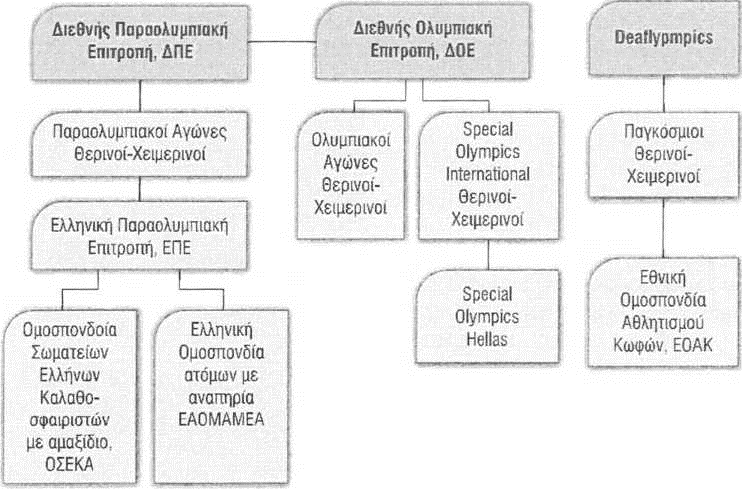 ΣΧΗΜΑ 2 ■ Διοίκηση προσαρμοσμένου αθλητισμού.
Διεθνείς Αγώνες για Αθλητές με Αναπηρία
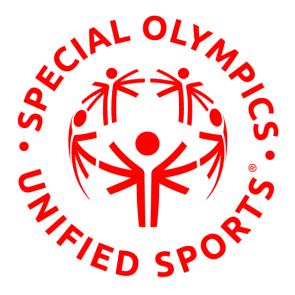 Παραολυμπιακοί Αγώνες (ΠΑ)
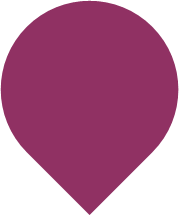 Οι ΠΑ είναι αγώνες υψηλού επιπέδου για αθλητές με κινητικές (κάκωση νωτιαίου μυελού, ακρωτηριασμό, εγκεφαλική παράλυση), αισθητηριακές (τύφλωση) και λοιπές αναπηρίες (μυϊκή δυστροφία, νανισμός κ.α).
Σχηματίζεται από περισσότερες από 160 εθνικές Παραολυμπιακές Επιτροπές και πέντε διεθνείς αθλητικές ομοσπονδίες για ΑμεΑ.
Η διοικητική ομπρέλα των αγώνων είναι η Διεθνής Παραολυμπιακή Επιτροπή (ΔΠΕ) η οποία οργανώνει, εποπτεύει και συντονίζει τους αγώνες.
Αρχές και όραμα της ΔΠΕ
Όραμα: «Να επιτρέψουν στους αθλητές των ΠΑ να επιτύχουν αθλητική αριστεία, να εμπνεύσουν και να ενθουσιάσουν τον κόσμο».
Θάρρος: «Οι αθλητές των ΠΑ με τις επιτυχίες τους να δείξουν στον κόσμο τι μπορεί να επιτευχθεί, όταν δοκιμάζεται το σώμα στα απόλυτα όριά του».
Δύναμη της Θέλησης: «Οι αθλητές των ΠΑ έχουν μια μοναδική δύναμη χαρακτήρα που συνδυάζει τη ψυχική αντοχή, τη σωματική ικανότητα και την εξαιρετική ευελιξία για να παράγει αθλητικές επιτυχίες που επαναπροσδιορίζουν τα όρια δυνατοτήτων τους».
Έμπνευση: «Οι αθλητές των ΠΑ με τις αθλητικές τους ικανότητές λειτουργούν ως αθλητικά πρότυπα, ενισχύοντας και ενθουσιάζοντας άλλους να συμμετέχουν στον αθλητισμό».
Ισότητα: «Μέσω της συμμετοχής στον αθλητισμό, οι αθλητές των ΠΑ κατορθώνουν να αμφισβητούν τα στερεότυπα και μεταμορφώνουν αρνητικές στάσεις, βοηθώντας κατ’ αυτό τον τρόπο στην ενίσχυση της ένταξης με την κατάρρευση των κοινωνικών φραγμών και των διακρίσεων έναντι ΑμεΑ».
Ιδανικά: «Να δημιουργηθεί μια κοινωνία χωρίς αποκλεισμούς για άτομα με αναπηρία, μέσω του Παραολυμπιακού αθλητισμού».
Διεθνείς Αγώνες για Αθλητές με Αναπηρία
Οι πρώτοι ΠΑ πραγματοποιήθηκαν το 1960 στη Ρώμη στην Ιταλία, στην ίδια χώρα και ίδια πόλη με τους ΟΑ, με τη συμμετοχή 400 αθλητών με κάκωση, εκπροσωπώντας 23 χώρες σε 8 παραολυμπιακά αθλήματα.

Μέχρι σήμερα, έχουν πραγματοποιηθεί 16 ΠΑ. Στους τελευταίους θερινούς ΠΑ που διεξήχθησαν στο Ρίο στην Βραζιλία συμμετείχαν 4.350 αθλητές, από περισσότερες από 160 χώρες, αγωνίστηκαν σε 528 αγώνες για την κατάκτηση μεταλλίου, σε 22 διαφορετικά αθλήματα. Στους 12ους χειμερινούς ΠΑ που διεξήχθησαν στη πόλη Πιόνγτσανγκ της Νότιας Κορέας, συμμετείχαν 570 περίπου αθλητές, σε 80 αγωνίσματα για την κατάκτηση μεταλλίου, σε 6 αθλήματα.
Δραστηριότητες της Διεθνούς Παραολυμπιακής Επιτροπής
1
Έρευνες κατά τη Διάρκεια των ΠΑ
2
Οργάνωση Συνεδρίων
3
Εκπαιδευτικά Προγράμματα
1
Διοίκηση του Παραολυμπιακού Αθλητισμού στην Ελλάδα
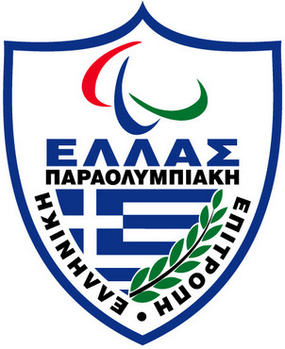 Η Ελληνική Παραολυμπιακή Επιτροπή (ΕΠΕ) είναι ο υπεύθυνος φορέας για την ανάπτυξη και διάδοση του Παραολυμπιακού Κινήματος στην Ελλάδα κα­θώς και για την επιλογή, συγκρότηση και αποστολή των εθνικών ομάδων στους ΠΑ. Αποτελείται από την Εθνική Ομοσπονδία Ατόμων με αναπηρίες (ΕΑΟΜ-ΑμεΕ) υπεύθυνη για την όλων των αθλημάτων πλην της καλαθοσφαί­ρισης με αμαξίδιο που είναι υπεύθυνη η Ομοσπονδία Ελληνικών Σωματείων Καλαθοσφαιριστών με Αμαξίδιο (ΟΣΕΚΑΑ) (http://www.paralympic.gr).
Deaflympics
Τα Deaflympics είναι ένα παγκόσμιο αθλητικό γεγονός το οποίο διοικείται από την Διεθνή Επιτροπή Αθλημάτων για Κωφούς (International Committee of Sports for the Deaf-ICSD), έχοντας την έγκριση της ΔΟΕ, και στους οποίους οι αθλητές με κώφωση συναγωνίζονται σ’ ένα υψηλό αγωνιστικό επίπεδο. 

Οι κωφοί αθλητές δεν συμμετέχουν στους ΠΑ, διότι βλέπουν τον εαυτό τους ως μέρος μιας γλωσσικής και καταπιεσμένης, πολιτιστικής μειονότητας με τη δική του κουλτούρα, που συχνά αντιμετωπίζει προκατάληψη, στίγμα και διακρίσεις όπως και άλλες μειονοτικές ομάδες, παρόλο που η κώφωση φαίνεται συχνά σαν αόρατη.
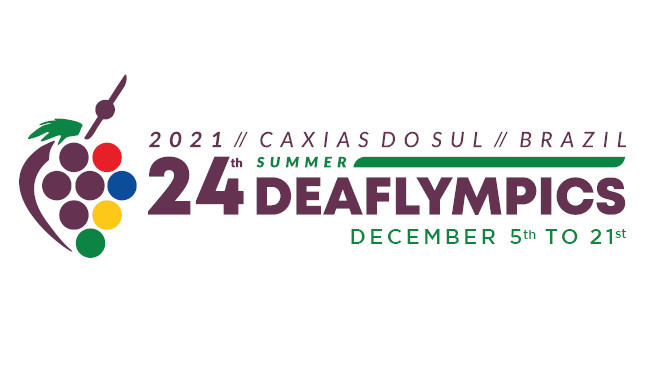 Δραστηριότητες της Διεθνούς Επιτροπής Αθλημάτων για Κωφούς
1
Οργάνωση Συνεδρίων
2
Deaflympics στην Ελλάδα
3
Special Olympics International
1
Δραστηριότητες των Special Olympics International
Αθλητικά Προγράμματα

Πρόγραμμα Εξάσκησης Κινητικών Δεξιοτήτων (Motor Activities Training Program - MATP). Απευθύνεται σε άτομα που συνδυάζουν νοητική αναπηρία με κινητική αναπηρία και αδυνατούν, λόγω του επιπέδου των δεξιοτήτων τους και / ή της λειτουργικότητάς τους, να συμμετάσχουν στα επίσημα αγωνίσματα των SO.

Αθλητικά Προγράμματα Μεικτών Ομάδων (UNIFIED SPORTS). Επιτρέπουν σε άτομα με νοητική αναπηρία (που αποκαλούνται Αθλητές) και άτομα χωρίς νοητική αναπηρία (που αποκαλούνται Συμπαίκτες) της ίδιας περίπου ηλικίας και αθλητικού επιπέδου, να συμμετέχουν σε μεικτές ομάδες, τόσο στην προπόνηση, όσο και σε αγώνες. Η αντιστοίχιση αυτή καθορίζεται κατά περίπτωση και κατά άθλημα, από τους προπονητές των SO.

Πρόγραμμα Νεαροί Αθλητές (Young Athletes Program): είναι ένα αθλητικό πρόγραμμα για παιδιά με νοητική αναπηρία, ηλικίας από 2 έως 7 ετών, το οποίο προετοιμάζει τα παιδιά και τις οικογένειές τους ώστε να ενταχθούν στον κόσμο των SO.
Δραστηριότητες των Special Olympics International
Μη Αθλητικά Προγράμματα
Τέτοια θεωρούνται η αφή της φλόγας - λαμπαδηδρομία, το πρόγραμμα νεαρών ηγετών χωρίς αποκλεισμούς, το πρόγραμμα “Υγιείς αθλητές”, και το πρόγραμμα οικογενειών. Ιδρύθηκαν το 1988 και αποτελούν, όπως και τα SO International, έναν αθλητικό, εκ-παιδευτικό, μη κερδοσκοπικό οργανισμό, ο οποίος στηρίζεται στον εθελοντισμό.

Special Olympics Hellas
Προσφέρουν δυνατότητες προπόνησης σε άτομα με νοητική αναπηρία σχεδόν σε όλα τα Ολυμπιακού τύπου αθλήματα, τόσο των θερινών όσο και των χειμερινών αγώνων. Στη διάρκεια της διαδρομής τους, τα Special Olympics Hellas καθιερώθηκαν στη συνείδηση των πολιτών ως ένας από τους πιο ενεργούς αθλητικούς και εκπαιδευτικούς οργανισμούς στην Ελλάδα για άτομα με νοητική αναπηρία.
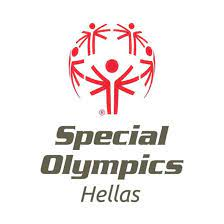 Special Olympics Hellas
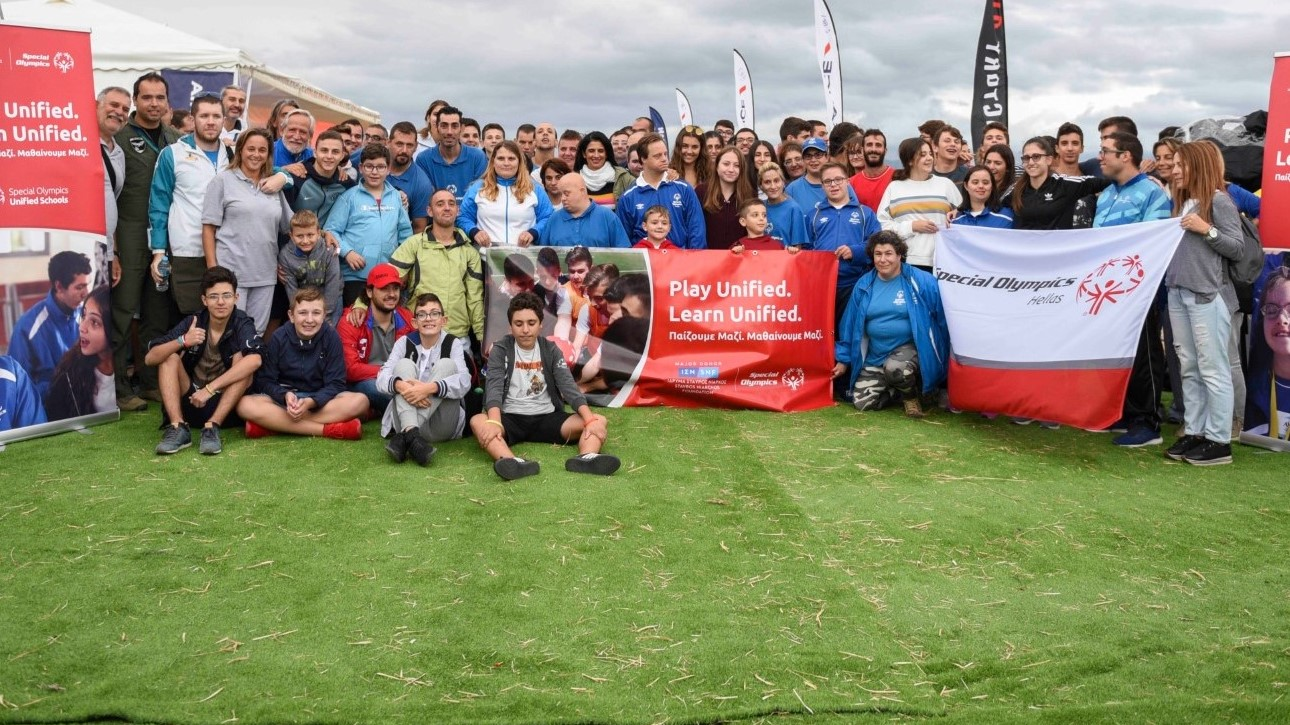 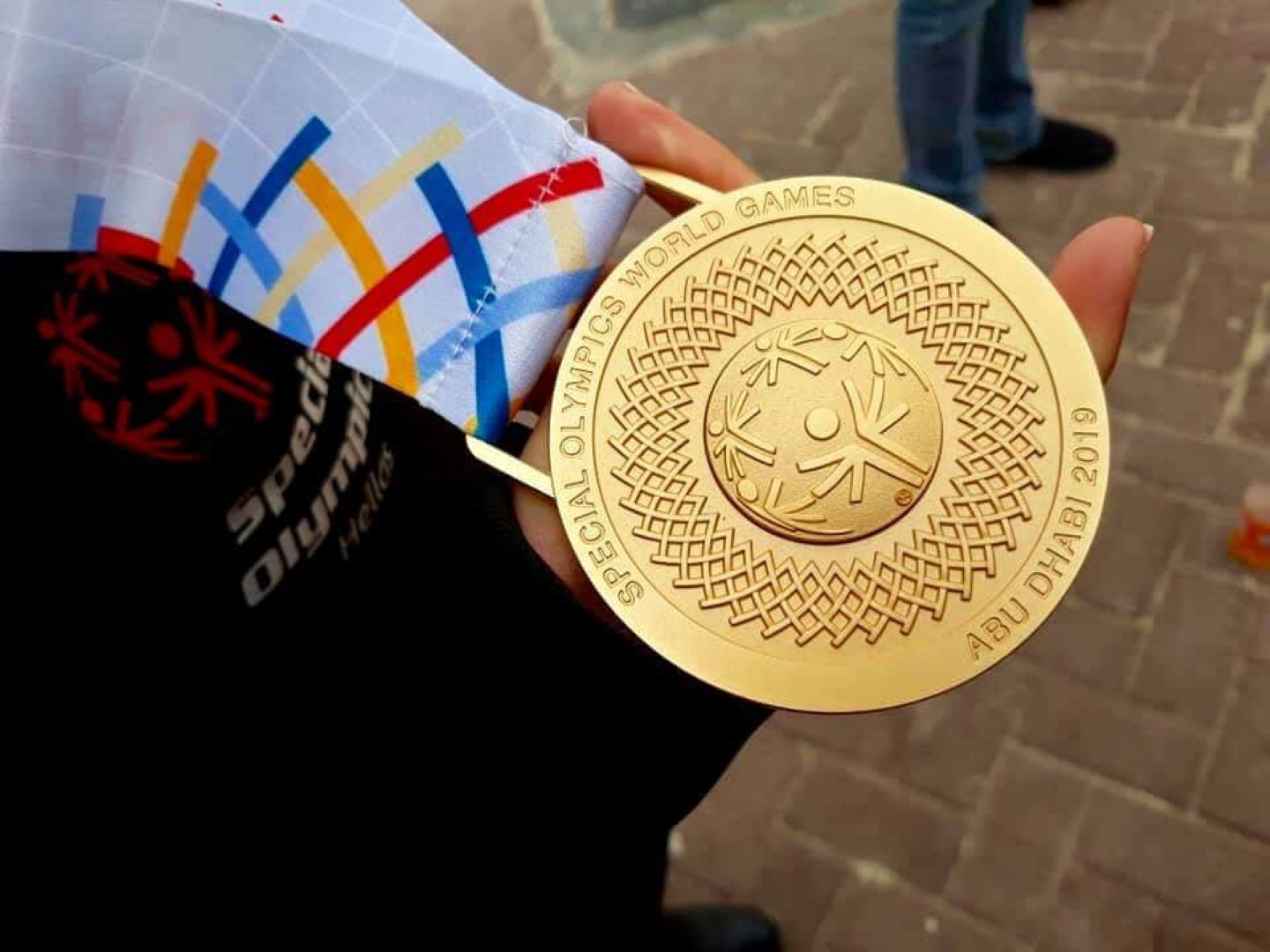 Εμπόδια Συμμετοχής στον Προσαρμοσμένο Αθλητισμό
Η ετικετοποίηση διαιωνίζει ακόμη και σήμερα είτε την υπέρ-γενίκευση ή τις πολύ χαμηλές προσδοκίες για τα ΑμεΑ.

Οι εκπαιδευτικοί που υποστηρίζουν το κοινωνικό μοντέλο, βλέπουν την αναπηρία ως μια πτυχή της διαφορετικότητας, που πρέπει να εκτιμηθεί και όχι ως εμπόδιο στη συμμετοχή.

Η παγκόσμια έλλειψη έκθεσης έχει πολλά αρνητικά αποτελέσματα, όπως ότι περιορίζει την αναγνωσιμότητα του αθλητισμού για αθλητές με αναπηρία, μειώνοντας κατά συνέπεια τη δυνατότητα μη συμμετεχόντων ατόμων με αναπηρία να το γνωρίζουν ή να εμπνέονται να ακολουθήσουν ή να συμμετάσχουν. 

Η οργάνωση και η ποιότητα των προσφερόμενων υπηρεσιών των αθλητικών συλλόγων στους οποίους προστρέχουν οι αθλητές με αναπηρία οι οποίοι, ενώ ξεπέρασαν την πρώτη συναισθηματική απογοήτευση και αποδέχτηκαν τη διαφορετικότητα, προσπαθούν τώρα να τα καταφέρουν σε μια ποικιλία αθλημάτων.
Συμπεράσματα
Η συμπερίληψη στον αθλητισμό, δεν σημαίνει βέβαια ότι όλα τα ΑμεΑ επιλέγουν ή επιθυμούν τη συμμετοχή στον αθλητισμό και δη στον υψηλό. Σημαίνει ότι έχουν περισσότερες ευκαιρίες και μπορούν να επιλέξουν το σπορ της αρεσκείας τους και δεν αποκλείονται από αυτά λόγω μιας αναπηρίας.

Στην προαγωγή ενός ενεργητικού τρόπου ζωής των ΑμεΑ μέσω του αθλητισμού, εκτός από το κίνημα του υψηλού αθλητισμού, έχουν επίσης συμβάλει οι πλούσιες δράσεις των διεθνών αθλητικών οργανώσεις όπως η ΔΠΕ, τα Deaflympics and τα SOL. 

Για παράδειγμα, η οργάνωση σχετικών συνεδρίων, η υλοποίηση στα σχολεία εκ παιδευτικών προγραμμάτων ευαισθητοποίησης και κατανόησης της αναπηρίας, η ερευνητική δραστηριότητα με θέμα τα οφέλη του αθλητισμού για τα ΑμεΑ, όλα φαίνεται ότι έχουν συμβάλει στη διαμόρφωση μιας νέας αντίληψης της κοινωνίας απέναντι στον προσαρμοσμένο αθλητισμό. Μια αντίληψη που δεν συσχετίζει τους αθλητές/τριες με την ίδια την αναπηρία τους, αλλά τους καθιστά πηγή ενδυνάμωσης και θαυμασμού.
Συμπεράσματα
Το μέλλον του προσαρμοσμένου αθλητισμού μπορεί να διαμορφωθεί τόσο από τους πολιτικούς, κοινωνικούς και οικονομικούς παράγοντες ενός δεδομένου πολιτιστικού πλαισίου, όσο και από το κίνημα του υψηλού αθλητισμού. 

Τα διοικητικά μέλη των διεθνών οργανώσεων του προσαρμοσμένου αθλητισμού αλλά και η επιστημονική κοινότητα, οφείλουν να αντιμετωπίσουν και να μελετήσουν τα ζητήματα που επηρεάζουν άμεσα τη συμμετοχή των ΑμεΑ στον αθλητισμό.

Μεταξύ άλλων είναι αυτά της αθλητικής ταξινόμησης, της οργάνωσης των αθλητικών συλλόγων, της παρουσίασης των αθλητών με αναπηρία στα ΜΜΕ, της αντιμετώπισης των αθλητριών με αναπηρία, του ελέγχου για ντόπινγκ, να μελετήσουν ενδελεχώς τα τεχνικά πλεονεκτήματα που πιθανόν να προσφέρει ο σύγχρονος αθλητικός εξοπλισμός, και άλλα θέματα που συνεχίζουν να είναι παράγοντες που επηρεάζουν την ανάπτυξη του αθλητισμού για αθλητές με αναπηρία.
Σύνοψη
Ο αθλητισμός για τα άτομα με αναπηρία αποτελεί μέρος της αθλητικής βιομηχανίας, στην οποία αθλητές, σύλλογοι, επιχειρήσεις και οργανισμοί εμπλέκονται στην παραγωγή, τη διευκόλυνση, την προώθηση ή την οργάνωση οποιοσδήποτε δράσης, εμπειρίας ή επιχειρηματικής δραστηριότητας επικεντρωμένης στον αθλητισμό, όπως ακριβώς συμβαίνει και στον αθλητισμό για άτομα χωρίς αναπηρία.
Η εννοιολογική προσέγγιση της αναπηρίας διαφοροποιείται είτε από τις εκάστοτε κοινωνικοπολιτικές αντιλήψεις είτε αναλόγως με την κατάσταση του ατόμου το οποίο τη φέρει.
Η δύναμη του αθλητισμού ως μετασχηματιστικού εργαλείου είναι ιδιαίτερα σημαντική για τα άτομα με αναπηρία.
Οι διεθνείς και εθνικές αθλητικές οργανώσεις διαδραματίζουν σημαντικό ρόλο στο κίνημα του αθλητισμού των ατόμων με αναπηρία.
Η συμμετοχή των ατόμων με αναπηρία στον αθλητισμό είναι σημαντικά χαμηλότερη από εκείνη των ατόμων χωρίς αναπηρία, για όλες τις ηλικιακές ομάδες.
Ερωτήσεις για συζήτηση
1. Ποια είναι τα θεωρητικά μοντέλα της αναπηρίας και πως το περιεχόμενο αυτών διαμορφώνουν τις στάσεις και τις συμπεριφορές της κοινωνίας;
3. Ποιες είναι οι σημαντικότερες αθλητικές οργανώσεις του προσαρμοσμένου αθλητισμού παγκοσμίως και ποια η αντίστοιχη οργάνωση και δράση αυτών στην Ελλάδα;
2. Ποια είναι η σχέση της αναπηρίας με τον αθλητισμό;
Ερωτήσεις για συζήτηση
4.Ποιοι είναι οι σημαντικότεροι παράγοντες που επηρεάζουν τη συμμετοχή ή όχι των ατόμων με αναπηρία στον αθλητισμό και ιδιαίτερα στον υψηλό αθλητισμό και γιατί;
5.Ποιες κατά τη γνώμη σας θα ήταν κάποιες από τις πρωτοβουλίες τις οποίες οι διεθνείς διοικητικές αρχές του αθλητικού αναπηρικού κινήματος οφείλουν να υιοθετήσουν με σκοπό την ανάδειξη της σημασίας αυτού στην κοινωνία;